介護ウェーブのつどい2022
2024年度介護保険改定に関するアンケート調査報告　（居宅介護支援事業所）
沖縄医療生活協同組合
まちづくり推進部
西仲ゆかり
1
２０２４年度介護保険改定について
２０２４年度は、医療保険・介護保険・障害者総合支援法も改定をむかえる年となる
介護保険では、利用者負担の原則２割とすること、２割負担の対象者の範囲拡大
ケアマネジメントの利用者負担の導入
福祉用具だけを位置付けているサービスの報酬を減らす
多床室の室料負担の見直し
軽度者のサービスを地域支援事業へ移行
2
[Speaker Notes: ２０２４年度は、医療保険・介護保険・障害者総合支援法も改定をむかえる年となります。
介護保険では、利用者負担の原則２割負担、
ケアマネジメントの利用者負担の導入
軽度者のサービスを地域支援事業へ移行　など
数多くの改定が議論されています。]
アンケート調査について
調査目的
　現在審議中の改定内容が法制化となった場合、利用者様への影響について、居宅介護支援事業所で介護支援専門員（ケアマネジャー）に従事している方のご意見をお聞かせ頂き、現状の把握や今後の介護保険制度に関する不安等を、国や自治体の制度充実を要望する運動につなげるため
3
[Speaker Notes: 沖縄県民主医療機関連合会・沖縄医療生活協同組合では、毎年目的別に、介護事業所にアンケート調査をおこなっています。
今回の、調査目的は、
　現在審議中の改定内容が法制化となった場合、利用者様への影響について、介護支援専門員　ケアマネジャー　に従事している方の意見をお聞かせ頂き、
現状の把握や、今後の介護保険制度に関する不安等を、　　
国や自治体の制度充実を要望する運動につなげる目的で調査を行いました。]
調査方法
調査方法：
　沖縄県内居宅介護支援事業所５０４件に
　アンケートを送付。FAXでの回答

調査期間：2022年9月1日～9月30日

回答：　92件/504件　回収率：18.3％
4
[Speaker Notes: 調査方法として、
　沖縄県のホームページより抽出した、県内の全居宅介護支援事業所５０４件に
　アンケートを送付し依頼しました。
調査期間：2022年9月1日～9月30日　の1カ月間
回答：　92件　回収率18.3％です]
問5：ケアプラン有料化導入について
5
[Speaker Notes: 現在、ケアプラン作成料の自己負担はありません。
前回改定の時も、有料化について議論がなされていました。

ケアプラン有料化導入について　　賛成６件　反対が８３件でした]
6
[Speaker Notes: 賛成のコメントとして、
ケアプラン有料化が導入される事で、ケアマネの
　処遇改善加算新設などにつながる可能性があるので
　あれば、ぜひ検討すべき。
　ただ、特定事業所加算を取得している事業所の
　ケアマネが担当すると自己負担が高くなるなめ、必要
　な支援につなぐことの厳しさも出てくる可能性もあり、
賛成したい気持ちの反面複雑、　との意見がありました。]
7
[Speaker Notes: 反対のコメントとして、
・有料化になる事で、利用者への負担が大きくなり、
　必要なサービスが使えなくなる可能性が高い
　特に生活困窮者は。
・有料化すると、利用者・家族の意見が強くなり、不必
　要なサービスの導入や専門職の意見が軽視される]
8
[Speaker Notes: ・利用者、家族からの過剰な要求が増えたり、また利用
　者の経済的な負担が増えると思う。それらに伴いケア
　マネの業務が更に増えてしまう
利用料の徴収など業務負担が増える　との意見でした。]
問6：自己負担　原則２割負担について
9
[Speaker Notes: 現在介護保険を利用した時の利用料は
自己負担1割、所得に応じて２割・３割負担となっています。
それを原則２割負担にするという議論がなされています。

自己負担　原則２割負担について
賛成７件　反対８３件　　でした。]
10
[Speaker Notes: 賛成のコメントとして、
・所得に応じての引き上げは賛成
・利用者のことを考えると「反対」ですが、
　財政を考え、今後の子供たちのことを考えると賛成。
・経済的に余裕があるならよいのでは　との意見でした。]
11
[Speaker Notes: 反対のコメントとして、
・利用料の支払いが出来ないため、介護保険の利用が出来ない人が増える
（現在でも少なからず存在している）
収入のほとんどが、介護サービス利用料支払いになると
　その他の生活費がまかなえず、食事がおろそかにな
　り、栄養の低下、不健康につながる。]
12
[Speaker Notes: ・必要最低限のサービスすら利用出来なくなり、生活維
　持が困難になる。あるいは、状態悪化に陥ってしまう　　　　　　　　　　　　
・利用者からのクレームや不満の訴えが増える
サービスの利用　控えによる虐待が増える恐れがある。
コロナ禍はサービス利用控えによる虐待があった
との意見でした。]
問7：利用料支払い困難で、介護サービス利用控えがあったか
13
[Speaker Notes: 利用料支払い困難で、介護サービス利用控えがあったか
はい８２件　いいえ10件]
問7：介護サービス利用控えサービス種類は（重複回答あり）
14
[Speaker Notes: 利用料支払い困難で、介護サービスの利用を控えたサービス種類は
通所　82　続いて訪問看護・訪問介護となっています]
15
[Speaker Notes: ケアマネジャーの立場から、支払い困難者救済に対して国への要望　として
・支払いのできる範囲で、サービスを減らす事が多いので、単価を下げて負担割合を検討してほしい。
・成年後見制度手続きの迅速化
・地域で、無料・低料金で使えるサービス
の開発や人材育成]
16
[Speaker Notes: ・困窮者に対し、免除か一部支援を行って
　ほしい。逆に裕福層は2割3割4割があってもいい
・去年の1年間の収入ではなく現在の状況もしっかりと
　反映させて欲しい。
・閉じこもりになることでADLが低下し介護度が悪化しない仕組みづくりが必要、など、　　
多くの貴重な要望、意見がありました。]
問8：要介護1・2の訪問介護と通所介護　の地域支援事業への移行等について
17
[Speaker Notes: 現在は、要支援1と2　総合事業対象者は、市町村の地域支援事業となっています。
次期改定で、検討されている、要介護1・2の方の訪問介護と通所介護　の地域支援事業への移行等について、
賛成７件　反対７８件　　未記入７件]
18
[Speaker Notes: 移行されることでの影響は、とのコメントでは
・調査上では、要介護1.2は軽いように思われているが、
　在宅生活している方が多く、転倒、ケガのリスクも
高く介護者も不安な状態なので、頻回に相談がある
・訪問介護→賛成　・通所介護→反対
・ボランティアや地域の助け合いなど、そんな都合の
良い事が本当に可能でしょうか。介護サービスが崩壊し
　ます。　　との意見でした。]
問9：事業対象者、要支援１・２の方で　ケアマネジメントで困ったことがあるか
19
[Speaker Notes: 事業対象者、要支援１・２の方で　ケアマネジメントで困ったことがありますかで、
困ったことが　ある５６件　なし２７件　未記入９件
未記入の中に、要支援者を受けていない事業所が含まれています。]
20
[Speaker Notes: マネジメントで困ったことは
・自治体（保険者）で手続きが違うことが多く煩雑である
・対象事業が少なく、探すのに困った。
・予防の利用者は状態が軽くても、独居、身寄りがない
　といった状況が多く、使えるサービスが少なく、ケア
　マネやサービス事業所のボランティア負担がある。
との意見でした。]
問12：事務効率化（ICT活用・事務配置）で、逓減制緩和について
[Speaker Notes: 事務効率化で、ていげん制緩和について　
取り組んでいる２１　とりくんでいない７０　　でした]
22
[Speaker Notes: 取り組んでいる事業所のコメントです。ご参照ください。]
問13：文書負担軽減や手続きの効率化について
23
[Speaker Notes: 文書負担軽減や手続きの効率化について
取り組んでいる21　取り組んでいない61でした]
24
[Speaker Notes: 取り組んだ内容のコメントはご参照ください]
25
[Speaker Notes: ご参照ください。]
26
[Speaker Notes: 介護報酬改定や介護保険制度に関する不安等　コメントでは、
ケアマネに求めることが多すぎると感じる。ケアマネ　
　をする人が少なくなる心配がある。
要介護1・2が地域支援事業への移行となる
　と、単独の居宅支援事業所は成り立ちません。]
27
[Speaker Notes: 当事業所は離島でありこれまでのサービスと同じで単価が下がる
　のは世の中の逆行だと思うし職員確保が難しくなる。
金銭的余裕のある方もない方もすべての
　人が利用できる制度であってほしい]
28
[Speaker Notes: ・介護保険の理念（社会で支える）から少しずつ方向が
　それてきました。今後更にそのずれた方向に進んでい
　く可能性があります。財源の確保を国に要求したいで
　す。国民も負担しています。
ケアマネジャーの視点からみる、現状や不安について
多くのコメントがありました。]
まとめ
ケアプラン有料化賛成6件、反対83件。
また、自己負担原則２割賛成7件、反対83件の結果となった。
　ケアプラン有料化賛成で「ケアマネジャ－の処遇改善加算新設などにつながる可能性があれば、ぜひ検討すべき。ケアマネの質の向上には有料化賛成」との意見があり、ケアマネジャーの、処遇改善等も今後重要な取り組みである。
　有料化反対で「有料化すると、利用者・家族の意見が強くなり、不必要なサービスの導入や専門職の意見が軽視される」
「利用料の徴収など、事業所の業務負担が増える」との意見があった。
29
[Speaker Notes: まとめ
アンケート結果より、ケアプラン有料化賛成6件、反対83件。
また、自己負担原則２割負担賛成7件、反対83件の結果になりました。
　ケアプラン有料化賛成コメントで、「ケアマネジャーの処遇改善加算新設などにつながる可能性があれば、ぜひ検討すべき」
「ケアマネの質の向上には有料化賛成」との意見があり、ケアマネジャー処遇改善等も、今後重要な取り組みになります。
　有料化反対のコメントとして、「有料化すると、利用者・家族の意見が強くなり、不必要なサービスの導入や専門職の意見が軽視される」
「利用料の徴収など、事業所の業務負担が増える」との意見がありました。]
まとめ
ケアプラン有料化反対コメントで、
「利用者の自己負担が増えると金銭的に必要なサービスを受けられなくなる」「利用控えが考えられる」との意見が多かった。
　また、現時点でも利用料支払い困難により、介護サービス利用控えが、通所リハビリ・通所介護・訪問看護・訪問介護等であることがわかった。
　このことから、経済的状況により、今以上に介護を受ける権利が奪われることが懸念される。
30
[Speaker Notes: 反対コメントで　「利用者の自己負担が増えると金銭的に必要なサービスを受けられなくなる」
「利用控えが考えられる」との意見が多くありました。
　また、現時点でも、利用料支払い困難で、介護サービスの利用の控えが、通所リハビリ・通所介護・訪問看護・訪問介護等であることがわかりました。
　このことから、経済的状況により、今以上に介護を受ける権利が奪われることが懸念されます。]
まとめ
要介護1・2の地域支援事業への移行等について、賛成7件、反対78件。「必要なサービスの制限で、本人の身体レベル低下や、家族の負担増加の恐れがある」「地域支援事業になると、市町村により財源問題等で偏りが出る」「移行されて、それを受け入れる事業所があるのか」との意見があった。
　現在も対象事業所が少なく苦慮している状況の中、今後移行されると、利用制限や必要なサービスが受けられないことによる利用者への不利益が考えられる。
31
[Speaker Notes: 要介護1・2の地域支援事業への移行等について、賛成7件、反対78件。
反対意見は「必要なサービスの制限で、本人の身体レベル低下や、家族の負担増加の恐れがある」
「地域支援事業になると、市町村により財源問題等で偏りが出る」「移行されて、それを受け入れる事業所があるのか」
また、経営が厳しくなり事業閉鎖が考えられる。との意見がありました。
　現在も対象事業所が少なく苦慮している状況の中、
今後移行されると、利用制限や必要なサービスが受けられないことによる利用者への不利益が考えられます。]
まとめ
居宅介護支援事業所のケマネジャーの業務は多岐に渡っている。ICT活用や事務職員配置等の事務効率化や、文書負担軽減や手続きの効率化は必要だが、約７割の事業所が対応できていない。
　その要因として、少数体制の事業所では経営的に厳しい状況もあり、事務職員の配置や人材確保が困難な状況もある。
　ケアマネジャーの負担が増すことで、担い手育成にも影響することが考えられます
32
[Speaker Notes: 居宅介護支援事業所のケマネジャーの業務は多岐に渡っています。研修受講も義務で、費用もかかります。
ICT活用や事務職員配置等の事務効率化や、文書負担軽減や手続きの効率化は必要と感じていますが、
約７割の事業所が対応できていないのが現状です。
　その要因として、少数体制の事業所では経営的に厳しい状況もあり、
事務職員の配置や人材確保が困難な状況もあります。
ケアマネジャーの負担が増すことで、担い手育成にも影響することが考えられます]
おわりに
今回、居宅介護支援事業所にアンケートをお願いしました。ケアマネジャーから沢山のご意見をお聞かせいただき、利用者、ご家族のために奮闘されているのがわかりました。
　介護を必要としている方が、安心して利用できる介護保険制度に。また、すべての介護、福祉従事者の処遇改善等に、アンケート結果を基に、国や自治体への制度充実を要望する運動につなげていきます。
アンケートご協力感謝いたします
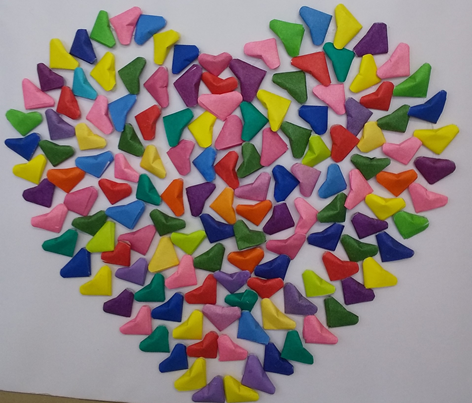 33
[Speaker Notes: おわりに
今回、居宅介護支援事業所に、アンケートをお願いしました。
ケアマネジャーから沢山のご意見をお聞かせいただき、利用者、ご家族のために奮闘されているのがわかりました。　
　介護を必要としている方が、安心して利用できる介護保険制度に、
また、すべての介護・福祉従事者の処遇改善等に、
アンケート結果を基に、国や自治体への制度充実を要望する運動につなげていきます。
アンケートご協力感謝いたします]
今回、依頼したアンケートの調査内容が多く、本日の発表では報告できなかった質問項目がありました。
とても貴重なご意見ですので、資料として報告いたします。
ご覧ください。
　P35～P48添付資料です。
34
問１：事業所の所在市町村
35
問２：特定事業所加算取得状況
特定事業所加算を取得していない事業所が52％の４９事業所
36
問３：事業所の主任ケアマネジャー数
主任ケアマネジャー1名で事業所運営している➡16事業所
37
問３：事業所のケアマネジャー数
ケアマネジャー職員1名で事業所運営している➡4事業所
38
問4：一人当たりの平均担当者数要介護
最少数➡　１名
最大数➡５６名

未記入３事業所
39
問4：一人当たりの平均担当者数要支援
最少数➡０
最大数➡１２名

要支援受けていない事業所➡２０

未記入３件
40
41
問10：廉価な福祉用具を貸与から販売への切り替えについて
42
43
44
問11：福祉用具貸与のみのにケアプランの居宅介護支援の介護報酬引き下げついて
45
46
47
問14：LIFEのフィードバック共有について
48